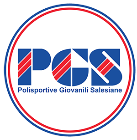 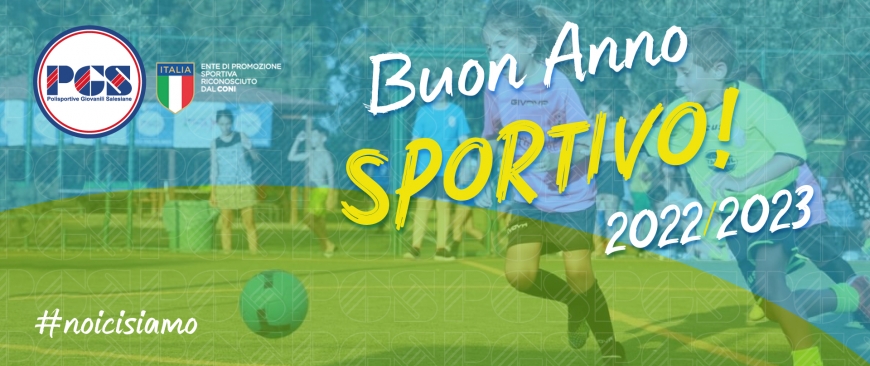 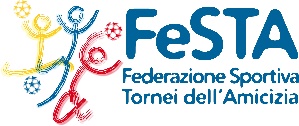 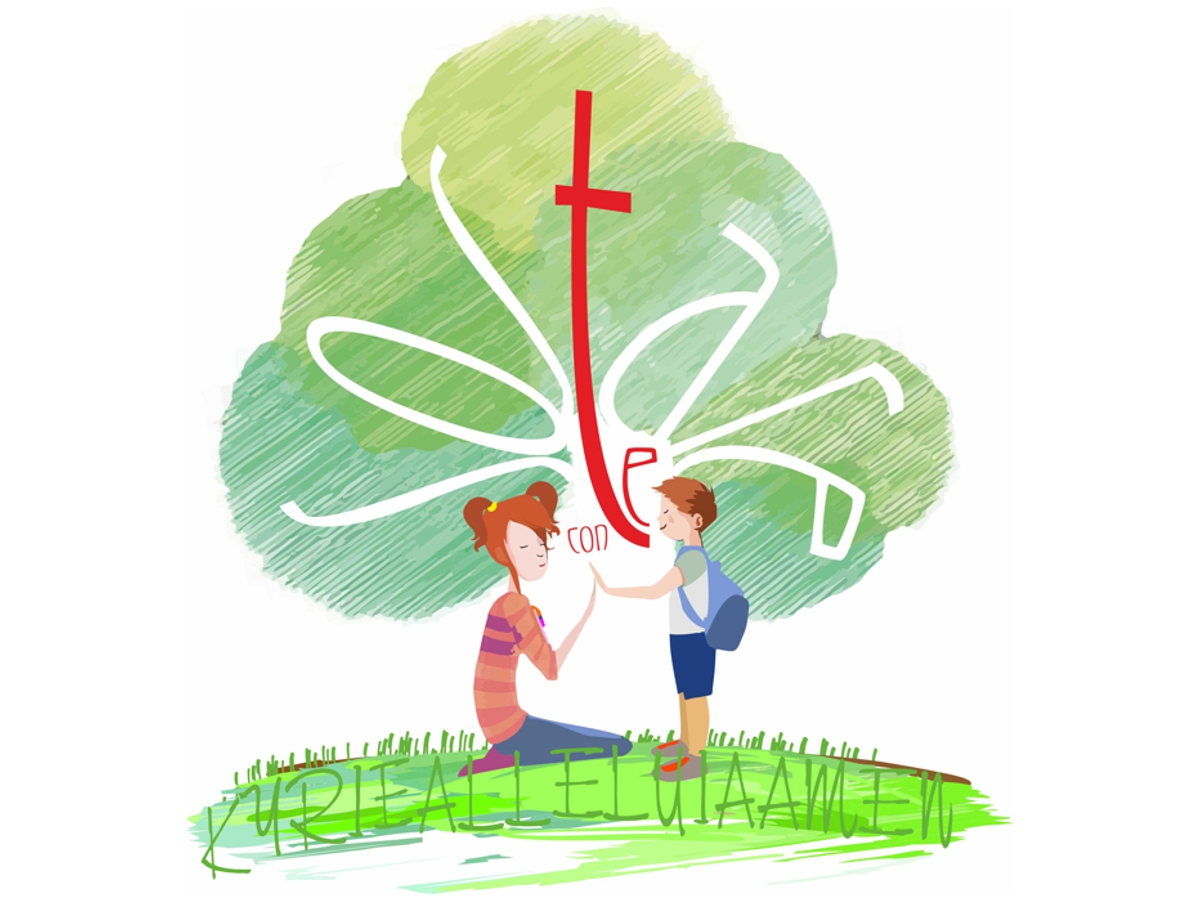 Stagione sportiva  2022/23
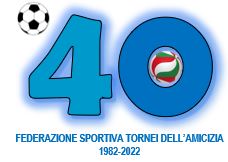 Presentazione settembre 2022
Annualità Categorie Calcio
Metodologia campionato Calcio
Regole arbitri calcio
Annualità Categorie Pallavolo
Metodologia campionato Pallavolo
Regole arbitri pallavolo
Date attività
Formazione
Altre attività ludiche 
Celebrazioni fine stagione
Indice
Annualità Stagione 2022-2023
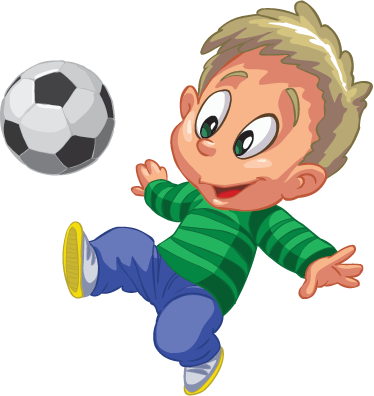 Metodologia campionato calcio
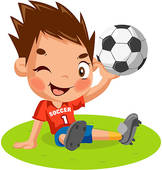 Metodologia Campionato calcio
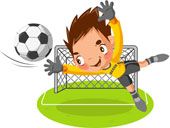 Under 10
Campionato con girone all’italiana (andata e ritorno) da 15/16 ottobre a maggio (con pausa dal 17 dicembre al 3 febbraio per recuperi)
Non sono previste finali

Under 12
Campionato inverale (15/16 ottobre – 26 febbraio) + campionato primaverile (marzo – maggio)
Non sono previste finali
Arbitri calcio
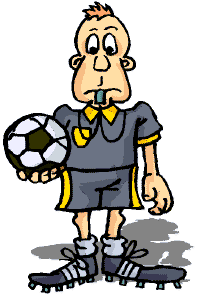 Come lo scorso anno, è ammessa la figura del dirigente-arbitro
Se hanno seguito dei corsi esterni con certificato o corsi FeSTA saranno tesserati da PGS
È previsto per tutti (arbitri e dirigenti-arbitri) un incontro di conoscenza e di chiarimento in caso di dubbi
È previsto un corso formativo per nuovi arbitri e un aggiornamento per chi lo desidera
Annualità Stagione 2022-2023
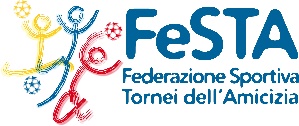 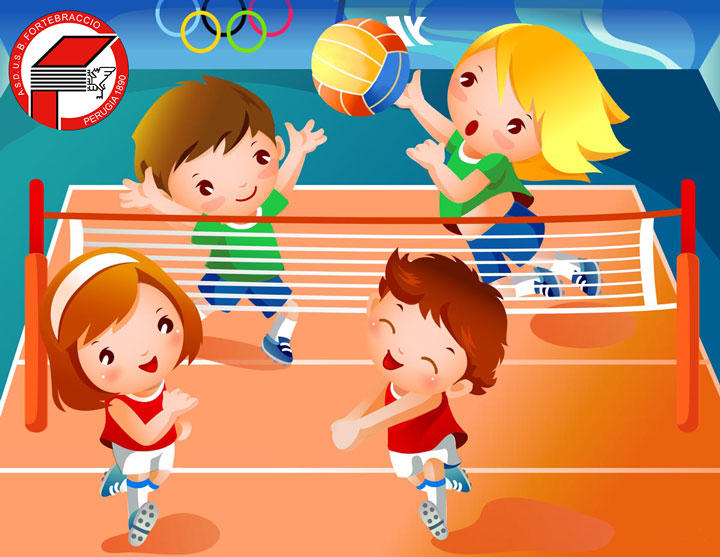 Metodologia campionato pallavolo
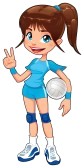 Arbitri pallavolo
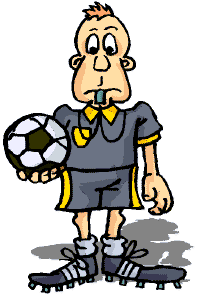 Non ci sono grosse novità
PGS ha organizzato evento di aggiornamento al quale qualche nostro arbitro si è già iscritto
Si ricorda di presentare almeno un arbitro ogni due squadre
Date inizio attività
Date attività base mini 2022
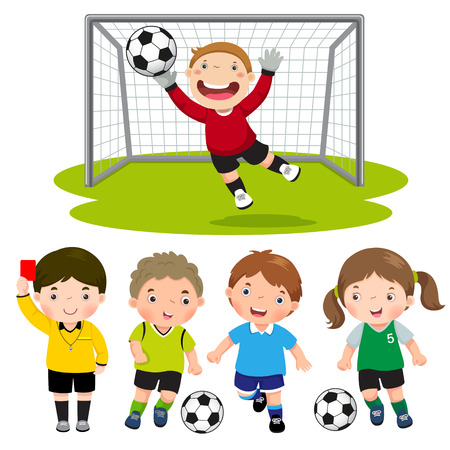 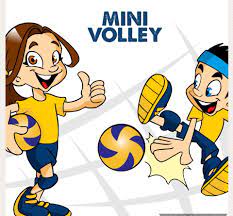 Formazione
Eventi formativi con PGS Milano, Regionale e Nazionale anche con nostre proposte e a livello locale vicino a noi 
Incontro formativo possibile con professionisti del progetto Le Ali
Clinic formativi su alcuni argomenti (alimentazione, incontri con fisioterapisti…)

I corsi defibrillatore saranno organizzati con PGS.

Per i corsi di nuovi guardalinee, refertisti e dirigenti sono previste solo serata con don Fabrizio (26 settembre) e quella tecnica – PARTECIPARE A QUESTO CORSO SIGNIFICA POTER FARE SOLO QUESTO RUOLO non si è allenatori (ma solo accompagnatori)
Altri Sport durante l’anno
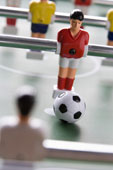 Verranno calendarizzati i tornei di calcio balilla e ping pong nel mese di gennaio e nel mese di maggio
Possibile evento straordinario di subuteo (nel mese di maggio)
Situazione pandemica permettendo, cercheremo di organizzare qualche evento sportivo e non per coinvolgere atleti, parrocchie, oratori e famiglie come avvenuto nella stagione sportiva appena trascorsa

Idee:
Serata finale di minicalcio e minivolley (inizio ore 18.00) e a seguire concerto di un gruppo oratoriano + eventuale spettacolo di danza
Serata di street soccer (calcio 3 vs 3) a porticine  1m x 1m per U10 e U12 
Green volley per categorie U11-U14
Beach Volley per categorie U16 e successive

Per quanto riguarda le premiazioni del campionato, vista la richiesta da parte di alcune ASDO, confermiamo che si faranno. In ottica di risparmio e di rispetto dell’ambiente, abbiamo pensato di invitare ciascuna ASDO a consegnare una o più coppe che le sono in avanzo. Tali premi saranno consegnati alle squadre vincenti.
Celebrazione fine stagione